New Service Coding and Documentation
With Mary Johnson, Compliance Staff Analyst
Today We Will Talk About:
Why This Topic? California Advancing and Innovating Medi-Cal (CalAIM)
DHCS Payment Reform Goals for July 1, 2023
Fresno County DBH Goals for July 1, 2023
Why be Happy About Payment Reform/ CPT Codes:
Standardization in coding across systems of care, even internationally
Improved care coordination across all provider types
For SmartCare users, automatic service coding and only codes associated with provider type will be shown/available for use, which will increase efficiency and compliance
Increased granularity of CPT codes will allow better data-capturing, which can be used to optimize business practices in preparation for the move towards capitation
Provides a more accurate reflection of the range of services and needs of our persons served
CPT Code Transition
Claim by Units of Service Instead of by the Minute
Claim by Units of Service Instead of by the Minute, Examples
Examples, continued
Example 1: 19 minute Telephone evaluation and Management code service
Example 2: 25  minute Telephone evaluation and Management code service
Example 3: 5 min Telephone evaluation and Management code service, plus 6 minutes of documentation
CPT Billing is Based on Time Spent on Direct Person Served Care
Increased Rules on When Codes May be Used
Increased Complex Use of Modifiers
Leverage EHRs/Billing Systems
Limit Selectable Procedures
What services does the program offer?
Program
What services are in a staff type's scope of competence?
Person
Drive Billing Code & Modifier Determination
Where was the service provided?
Location
How was the service delivered?
Method of Service
How much time was spent on direct patient care?
Duration
SmartCare
SmartCare is designed with CalAIM changes in mind, including AI service coding functions
Semi-statewide: better interoperability and ease of operations across different counties
Providers will be paid based on approved claims, which will likely result in more timely payment for SmartCare EHR users, with less additional documentation required
Improved denial remark codes
Real time Medi-Cal eligibility information for providers on SmartCare
After July 1 Go-Live, no additional out-of-pocket to join us, the cost is built into rates
Transition optimization funds

Important Note:
We will continue supporting our network of care, moving forward in partnership.
Times are a’ Changing!
Reimbursement by Provider Type (Discipline) at a Fixed Rate
With Implementation of Payment Reform, Providers Should Consider:
Important Note: With the many changes, notably fee-for-service and the CPT transition, providers should begin developing policies in regard to these new billing models.
Upcoming and Available Trainings
CPT/HCPCS Update for Billing and Administrative Use Training
May 11, 2023 from 1:00p.m.-3:00p.m. with Sandra Nelson, Compliance URS
CPT 101 and CPT 102
On-demand webinar by CalMHSA https://www.calmhsa.org/calaim-payment-reform-webinars/
CPT Coding for Direct Service Providers
provided by CalMHSA via Moodle LMS; please complete asap upon release, so that questions and information gaps can be addressed prior to July 1
To Be Announced (be on the lookout for training on billing as we finalize procedures)
Resources
Medi-Cal Billing Manuals for SMHS and DMC-ODS
https://www.dhcs.ca.gov/services/MH/Pages/MedCCC-Library.aspx
CalMHSA Coding Manuals
https://www.calmhsa.org/calaim-references-and-manuals-effective-july-1-2023/
AMA CPT Resources
https://www.ama-assn.org/practice-management/cpt
Questions?
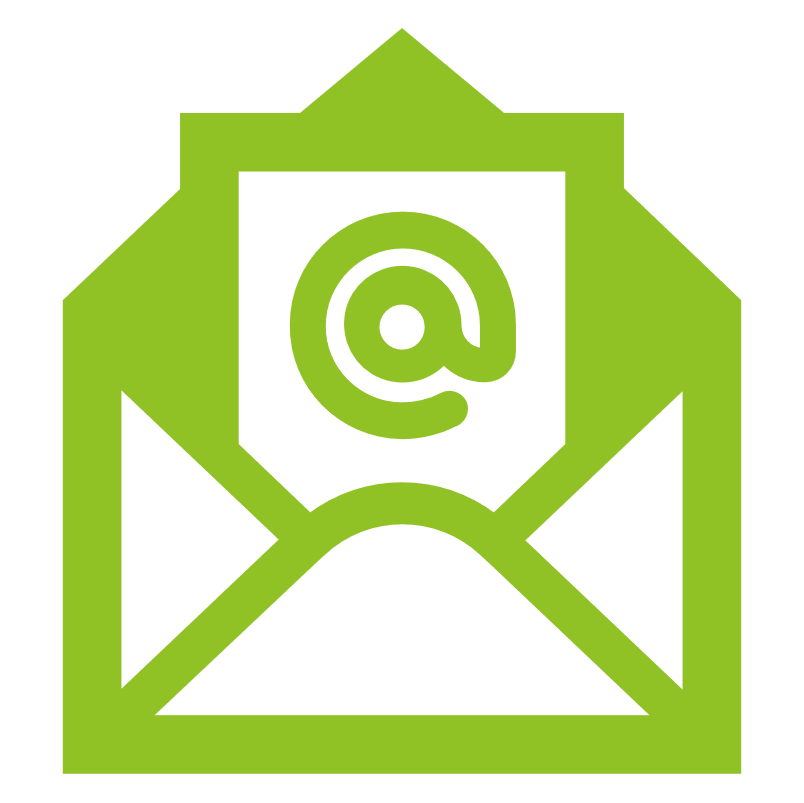 Email Compliance at DBHCompliance@fresnocountyca.gov